10
Физика
Класс
Тема: Условия равновесия тел



Урок 6
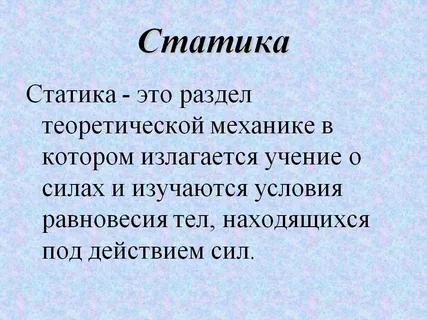 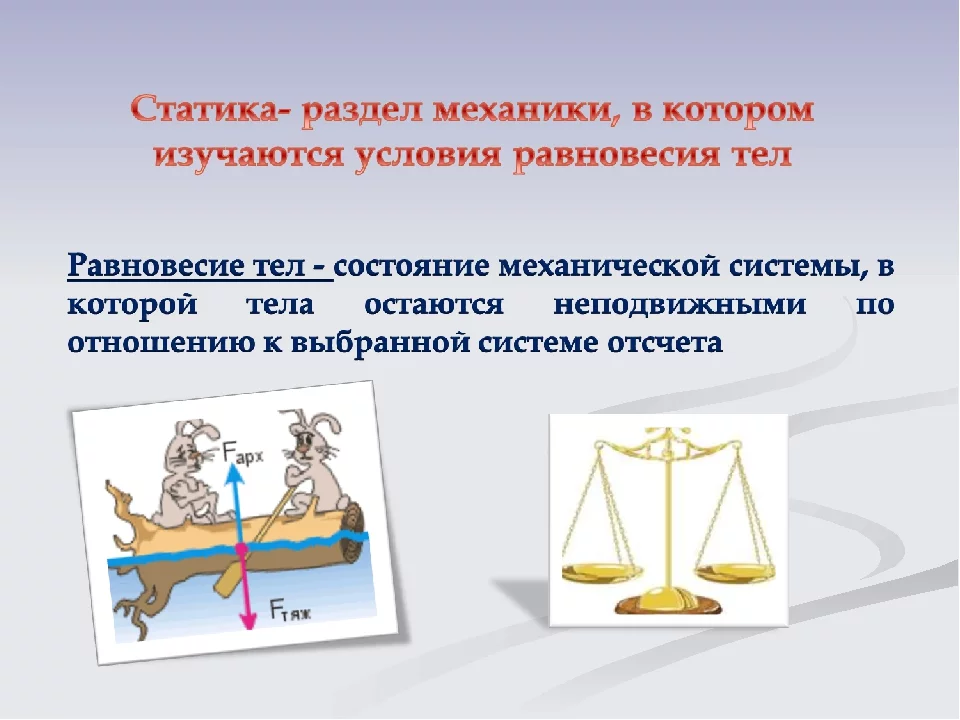 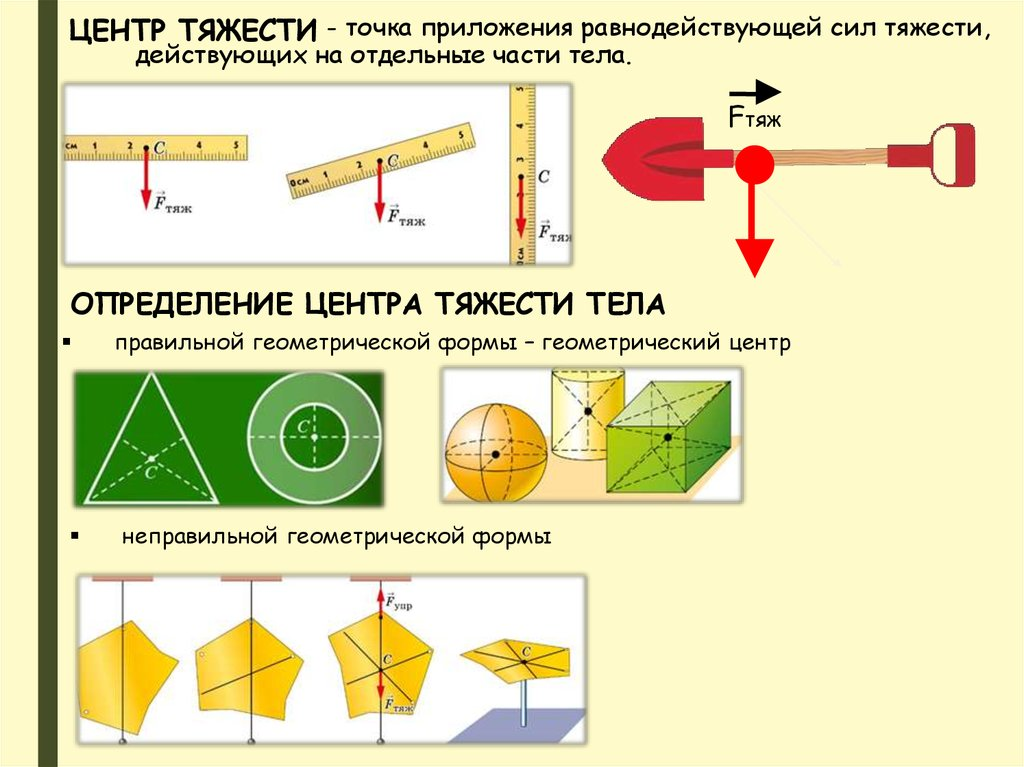 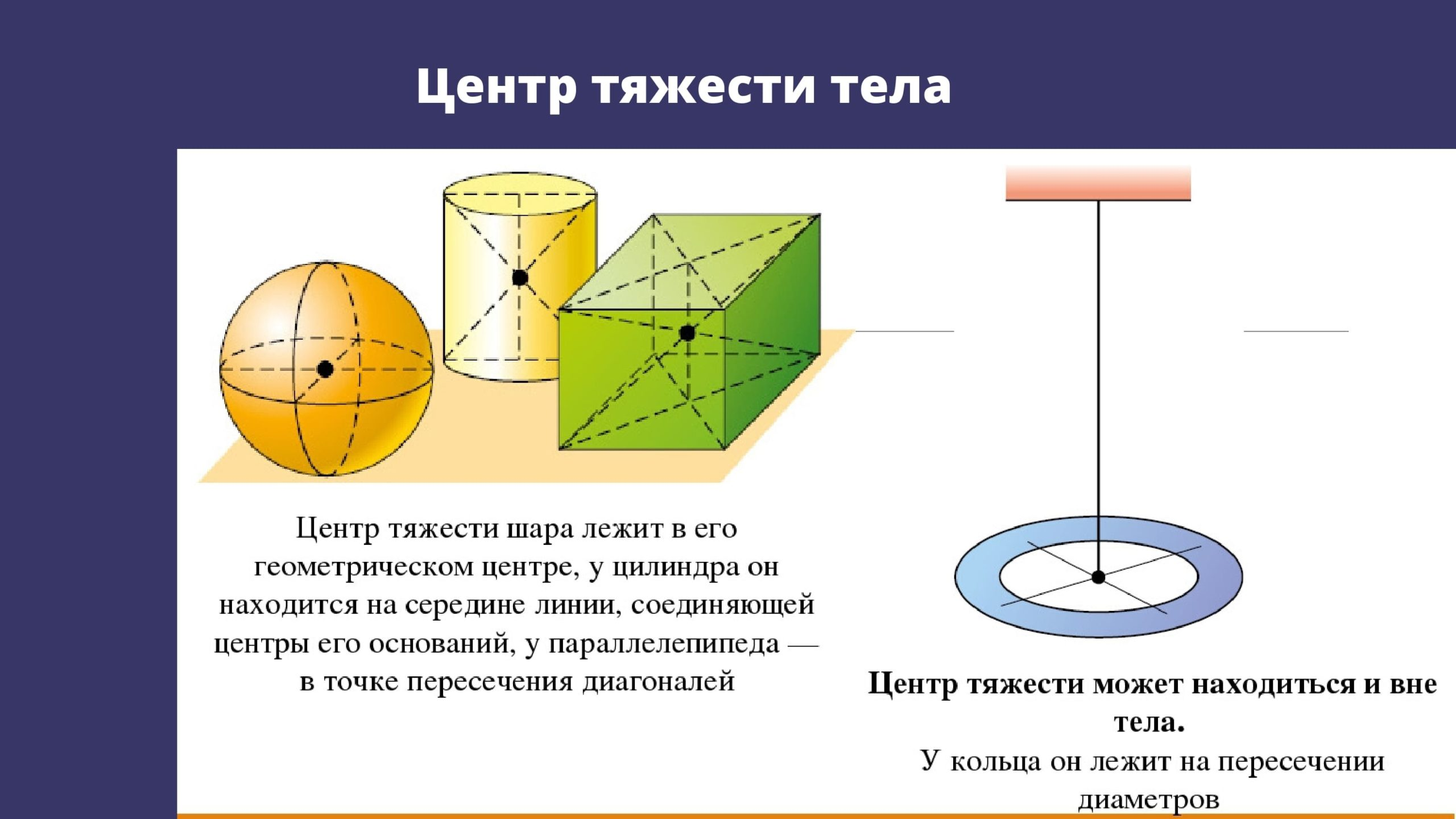 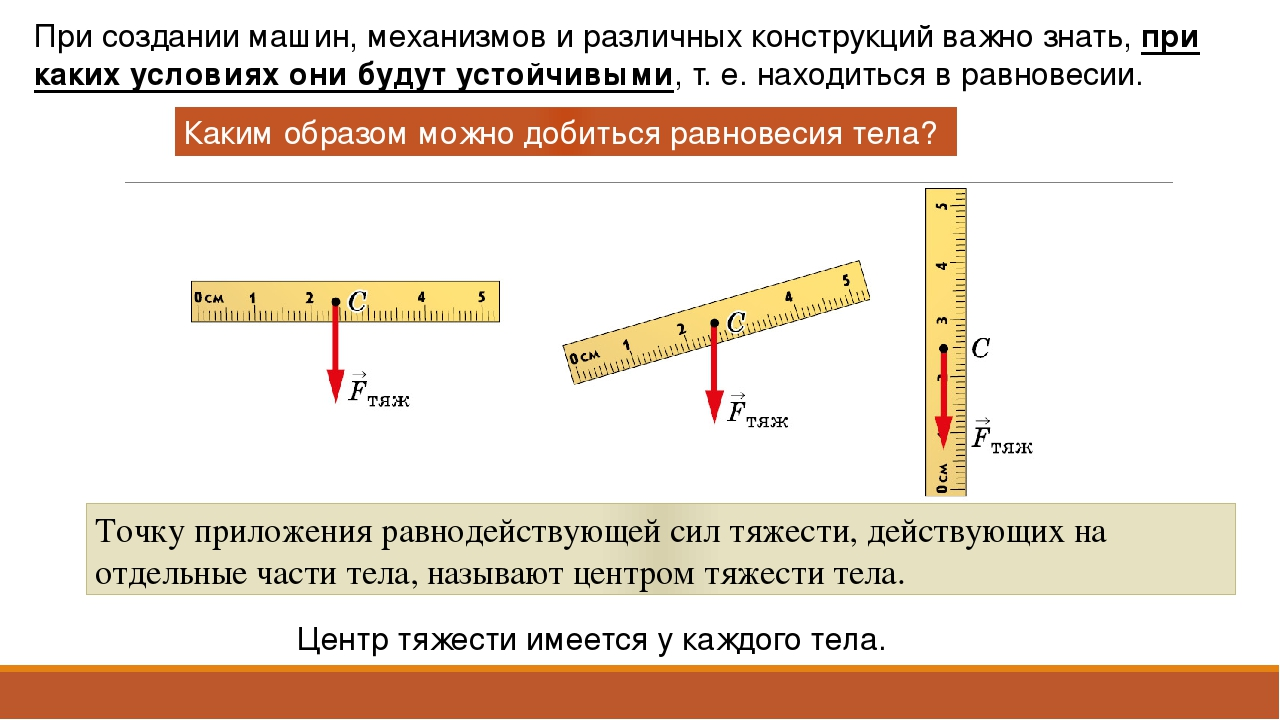 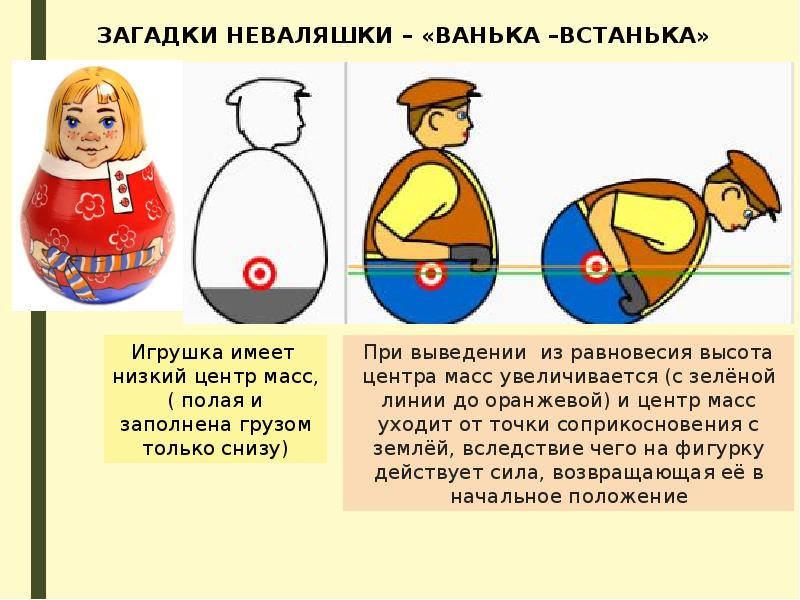 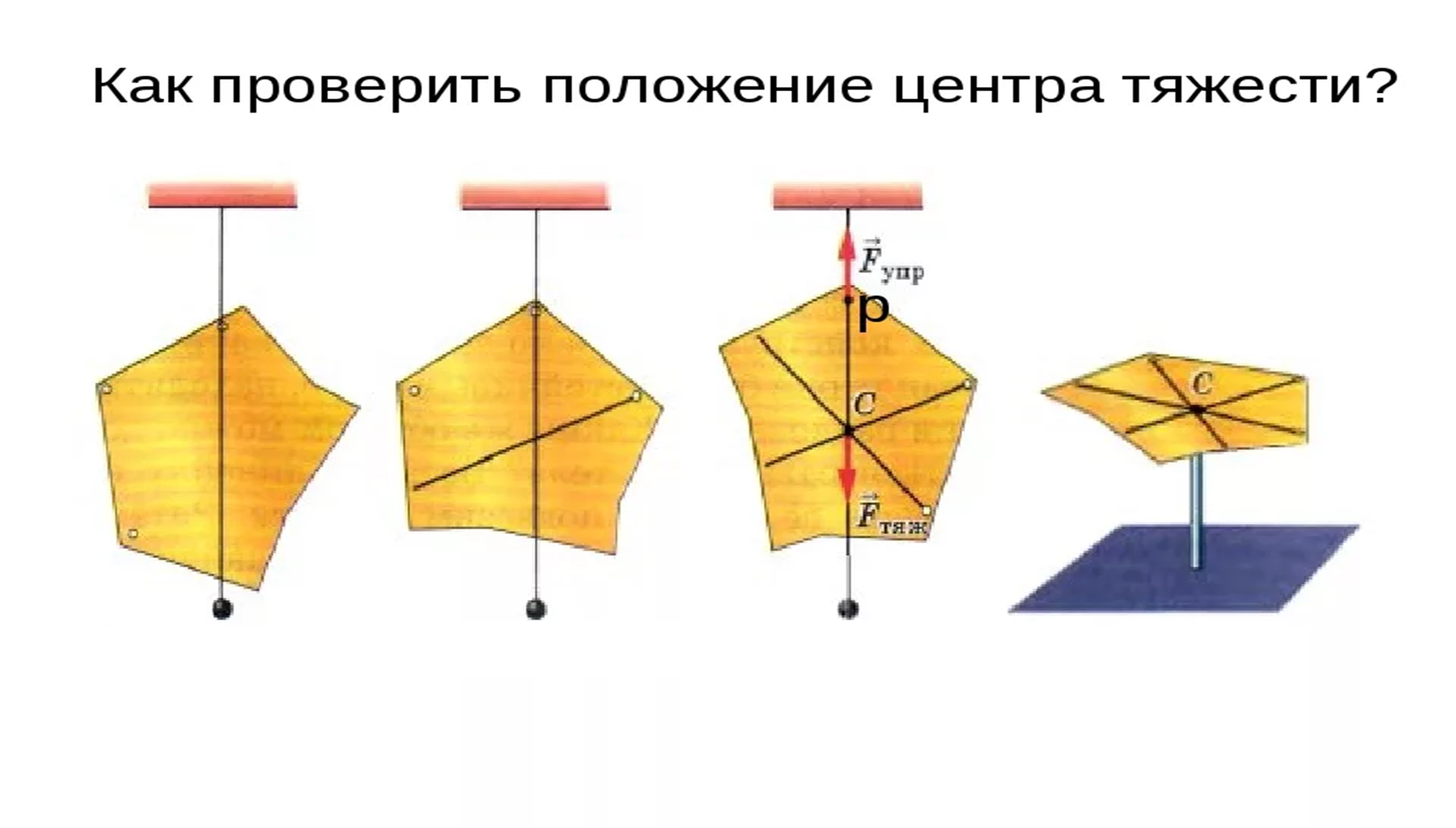 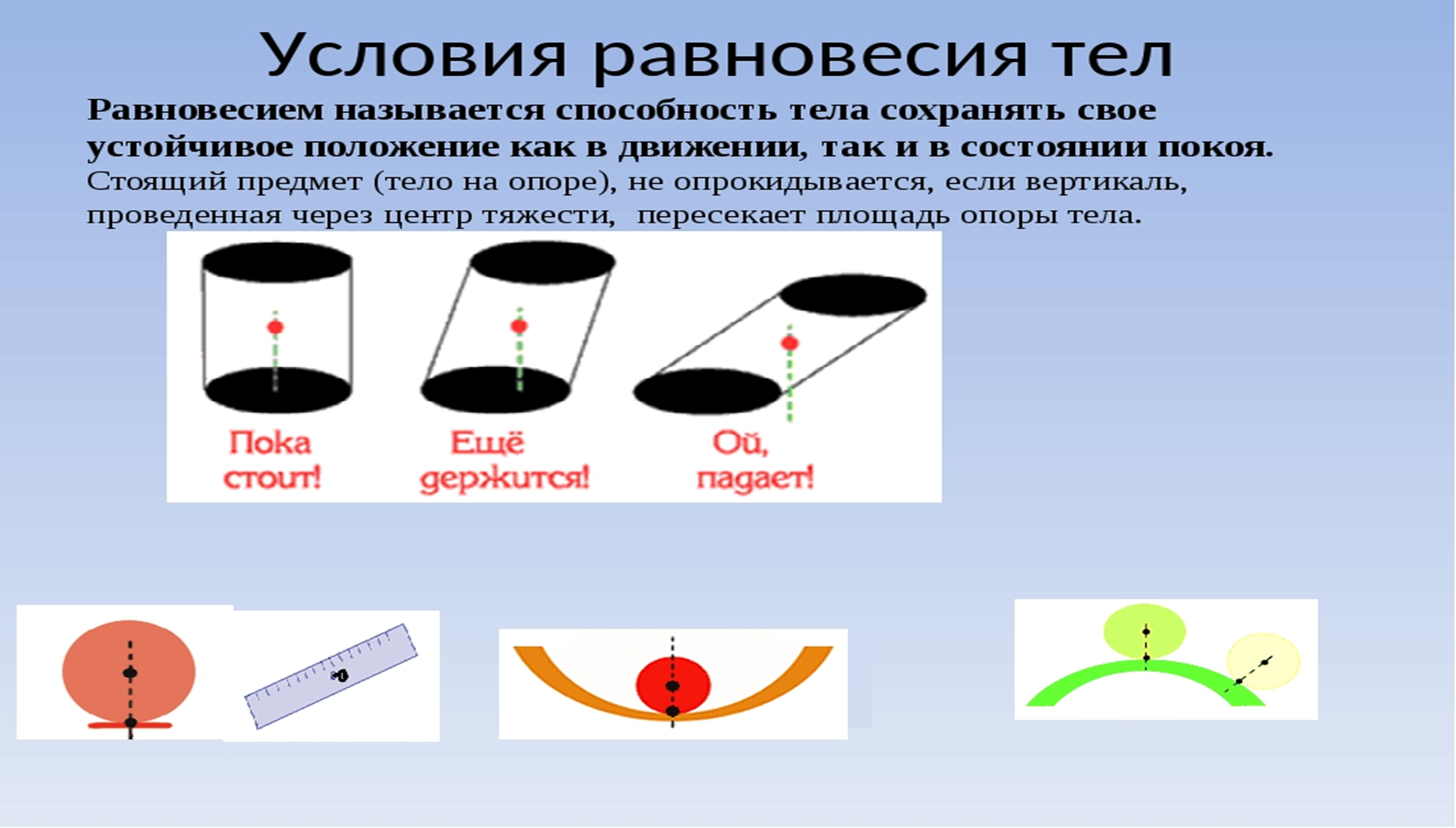 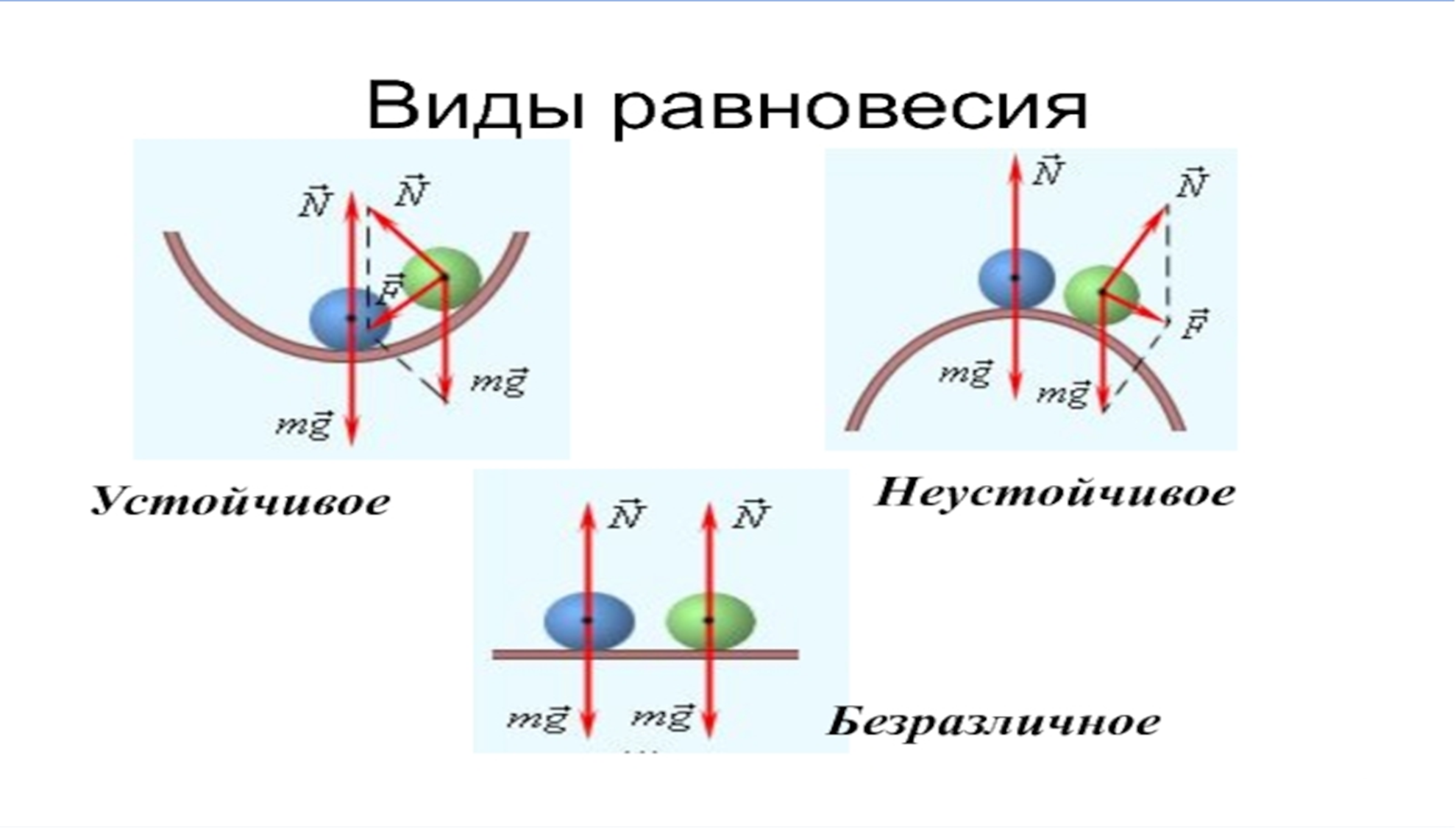 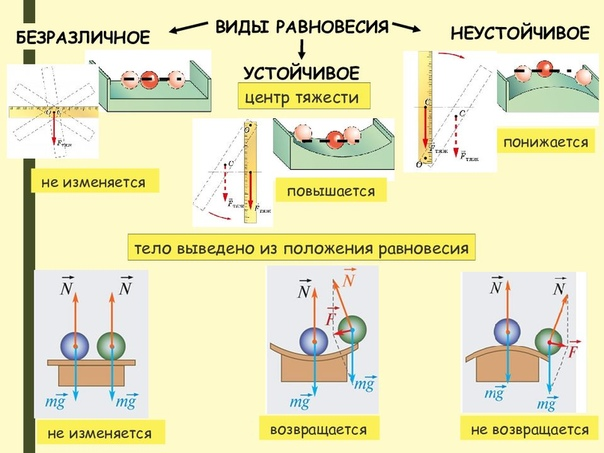 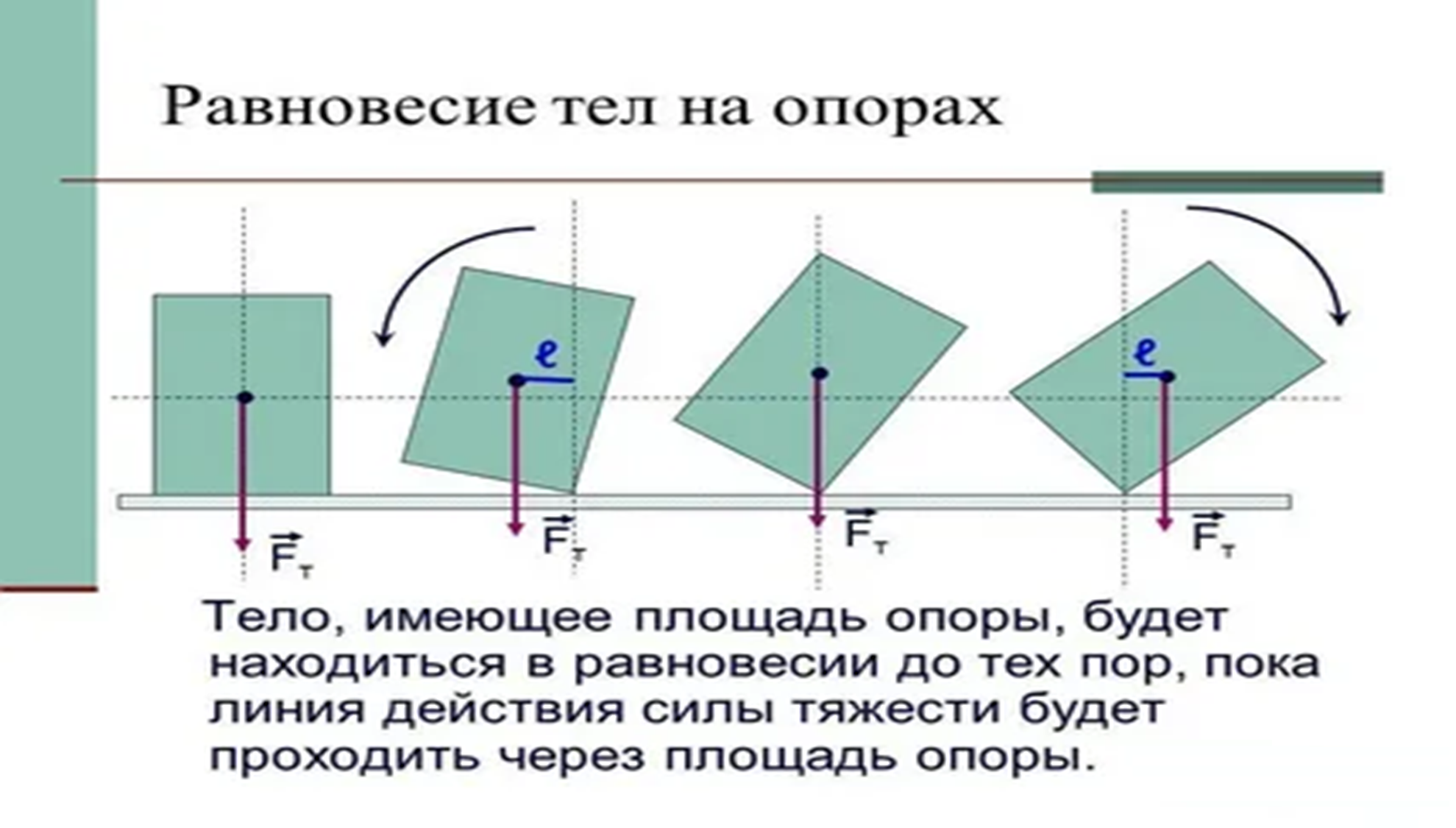 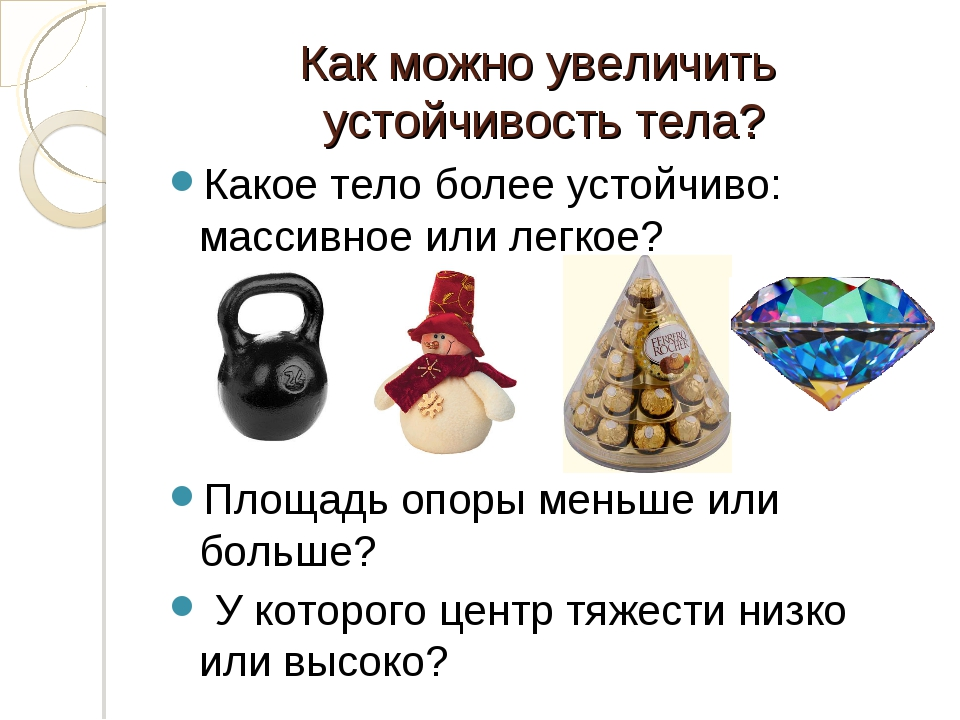 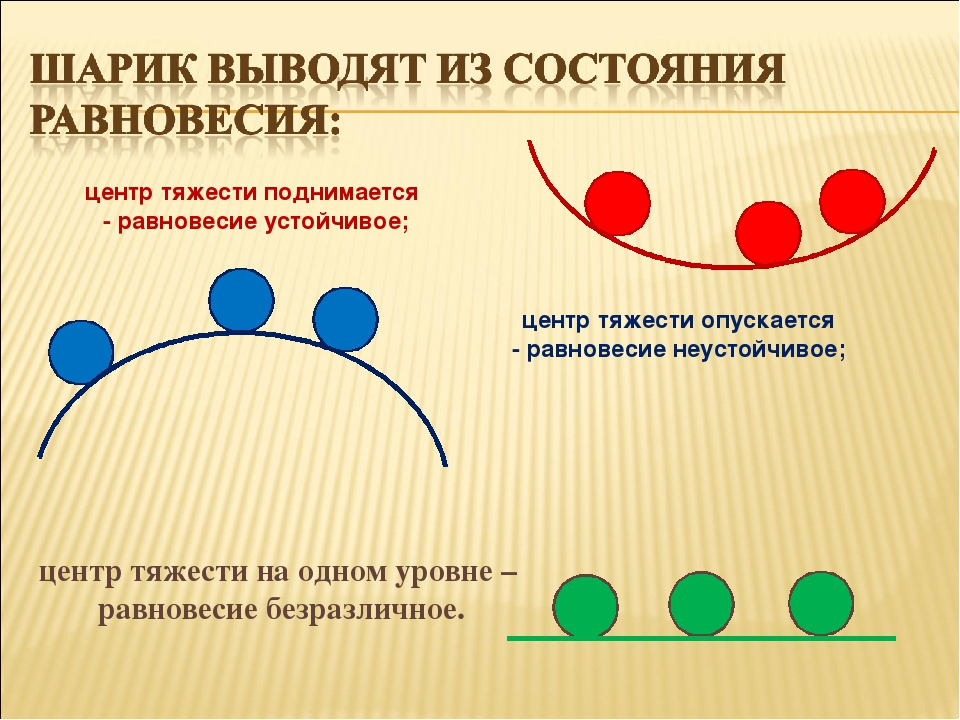 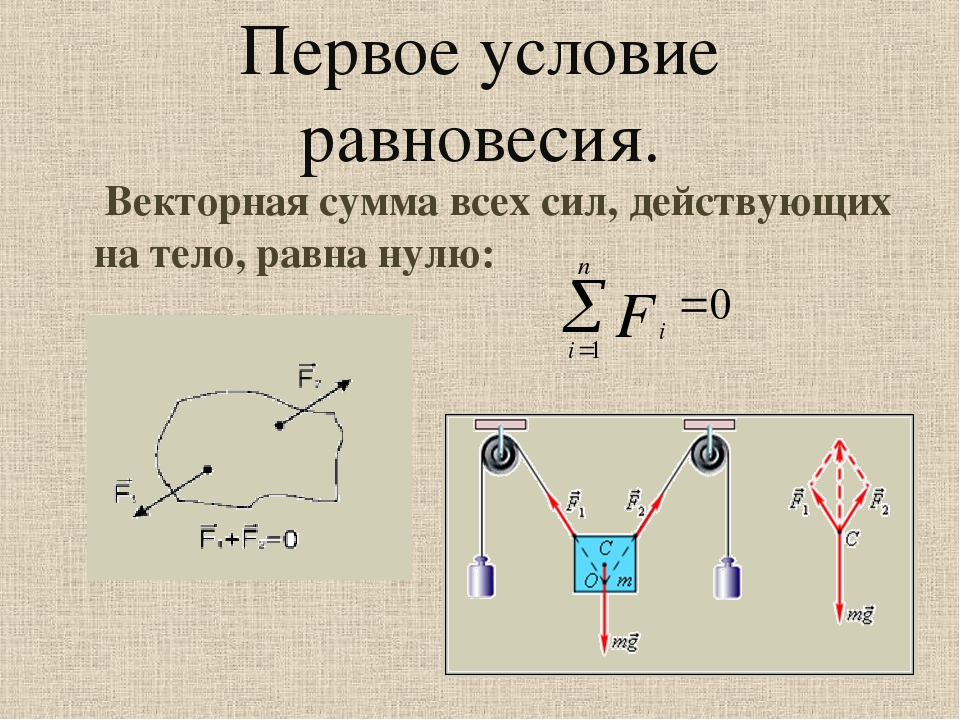 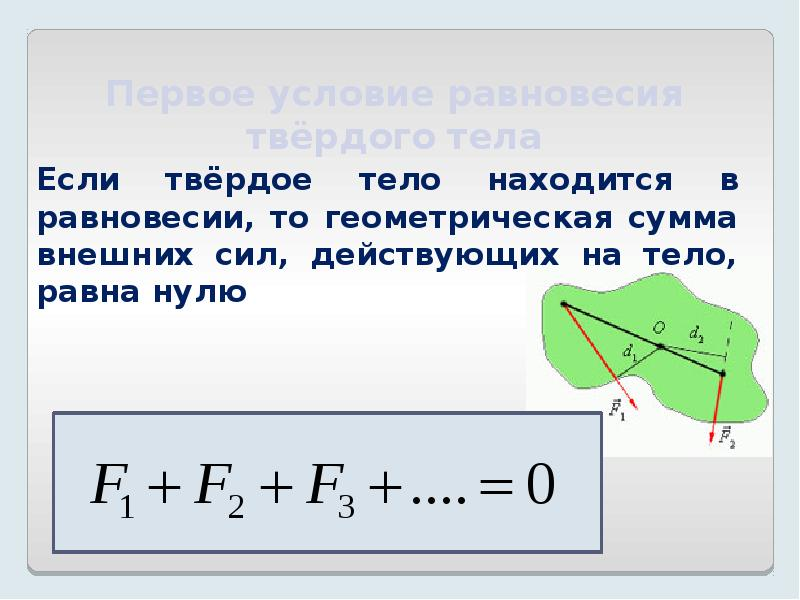 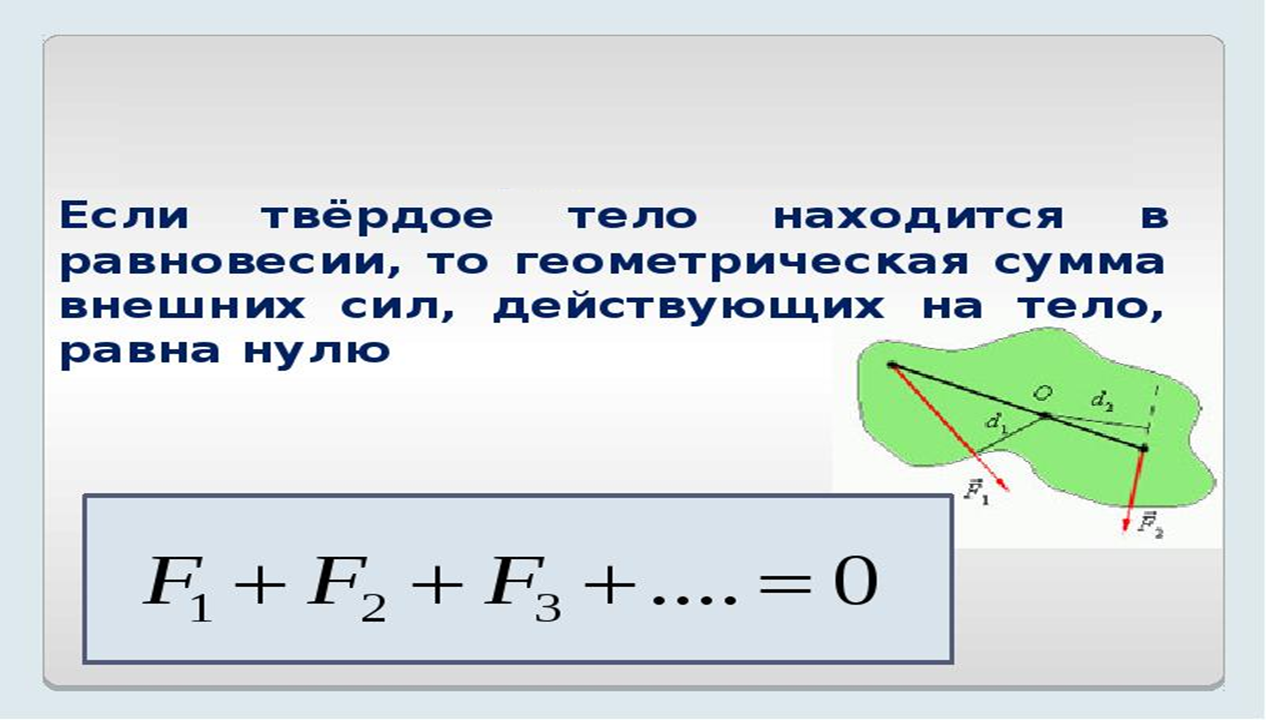 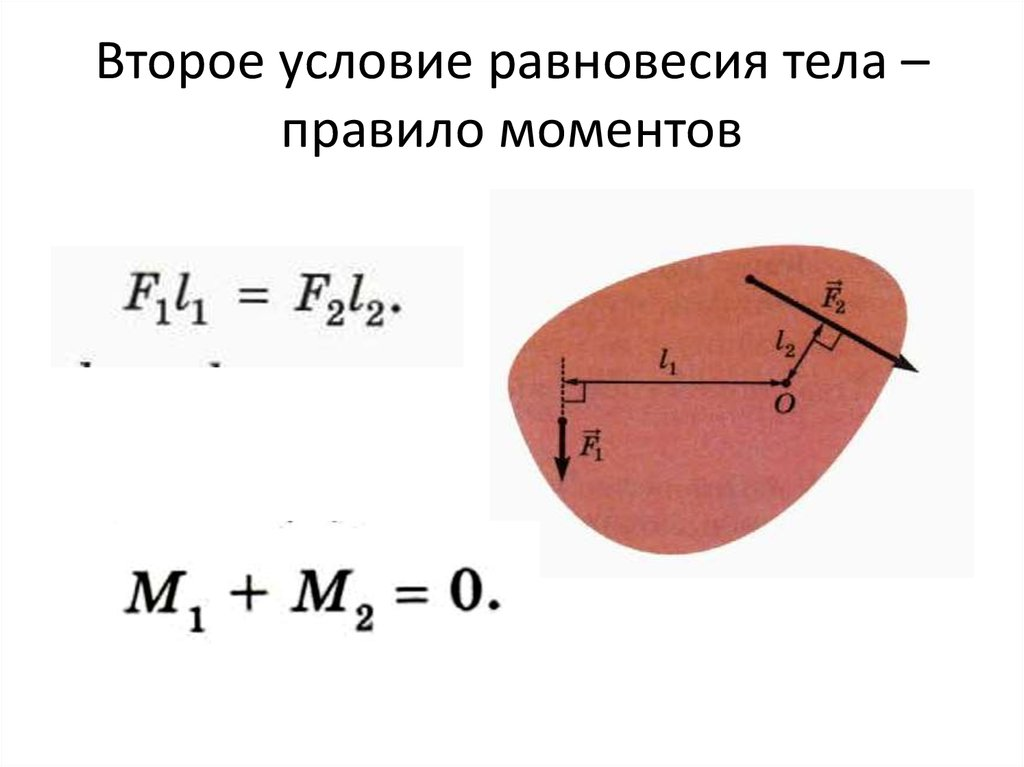 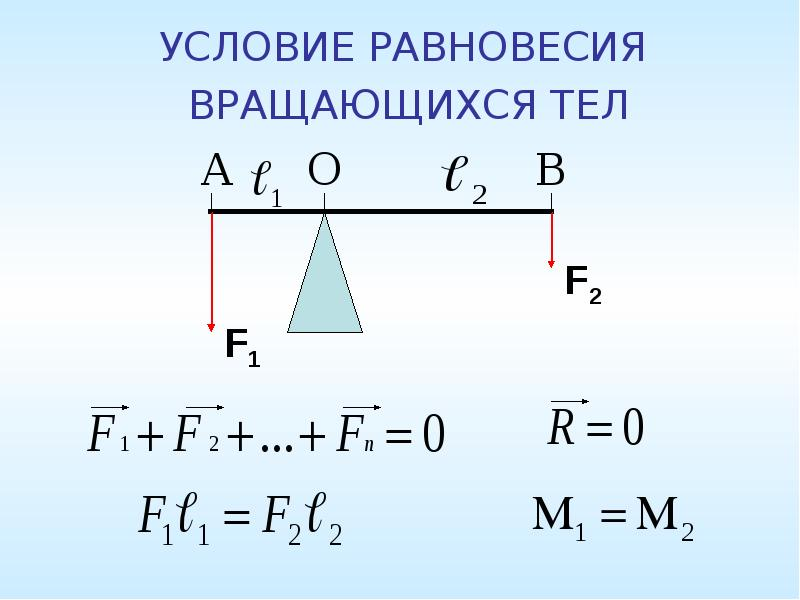 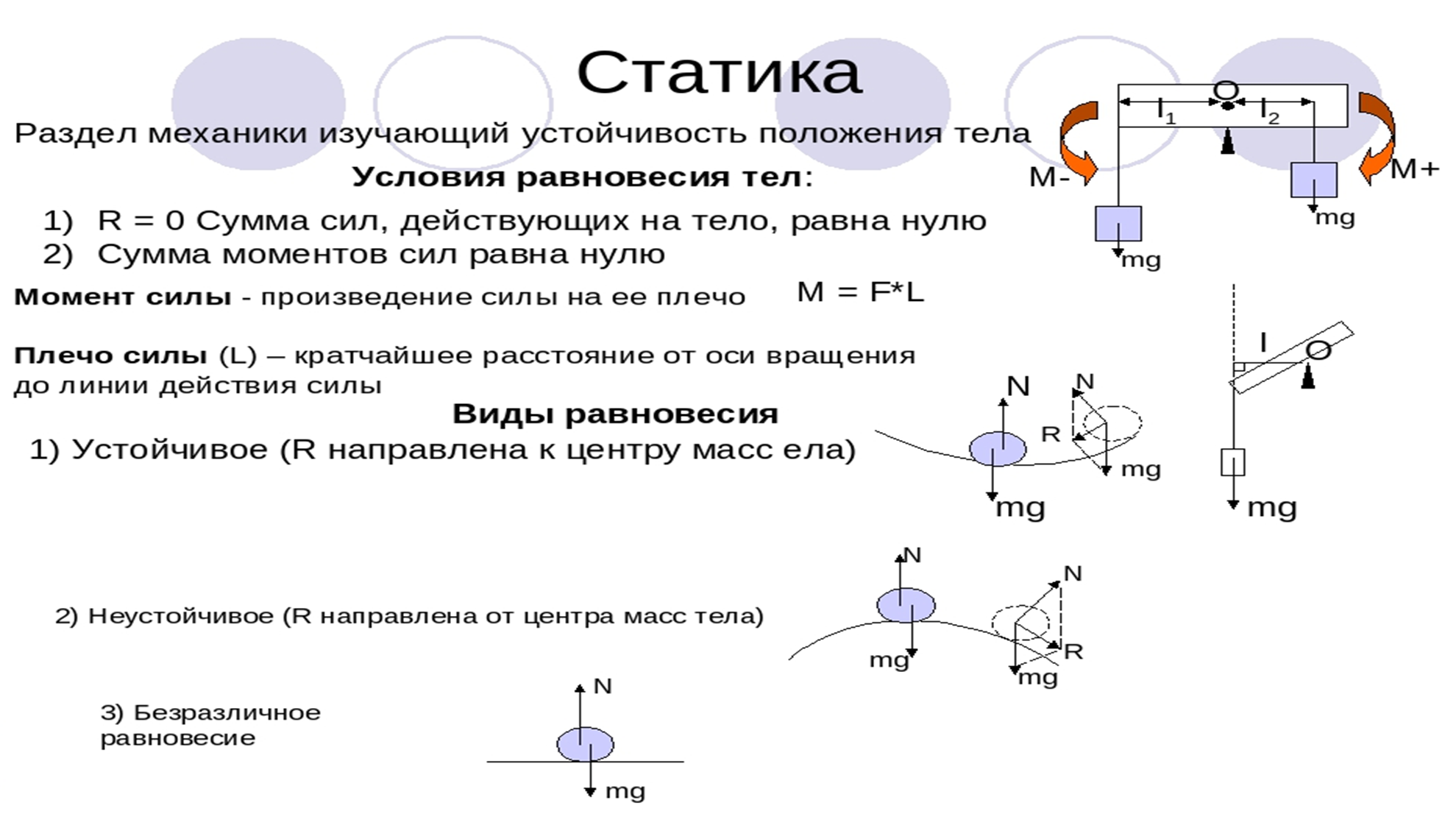 Решим задачу:
Рельс длиной 10 м и массой 900 кг поднимают на двух параллельных тросах. Найти силу натяжения тросов, если один из них укреплён на конце рельса, а другой на расстоянии 1 м от другого конца.
Решим задачу:
К концам  стержня  массой 10 кг и длиной 40 см подвешены грузы массами 40 и 10 кг. Где надо подпереть стержень, чтобы он находился в равновесии?
Самостоятельно:
Труба массой 1,2 · 103 кг лежит на земле. Какую силу нужно приложить, чтобы поднять её за один конец? 
Оси, на которых установлены колеса автомобиля массой 1,35 т, расположены на расстоянии 3 м друг от друга. Центр массы автомобиля находится на расстоянии 1,2 м          от передней оси. Определите силу реакции опоры, действующую на каждую ось.